Hubbs CNA Test Preparation Class
When:  October 18- November 9
              Tuesday and Wednesdays  1:00-3:00

Where:  Google Meet online
This class is for students who:
Have taken the state certification test but have not passed
Have passed the test in the past but their certification has expired and they need to renew it.
We will discuss the new state exam, new rules and new resources to help you study
https://hdmaster.com/testing/cnatesting/Minnesota/MN_CNA_Home.htm
We will use practice tests to discuss and review test-taking strategies and vocabulary
You are a CNA caring for a resident who has diabetes, a urinary tract infection (UTI) and a history of a stroke (CVA).  The resident is experiencing nausea and vomiting, a headache, has fruity-smelling breath, blurred vision and weakness.  You suspect the resident is experiencing:
Hypoglycemia      hypo=not enough  glycemia=sugar (glucose)
Hemiplegia           hemi=half    plegia=paralysis
Hypertension       hyper=too much      tension=pressure
Hyperglycemia     hyper=too much     glycemia=sugar (glucose)
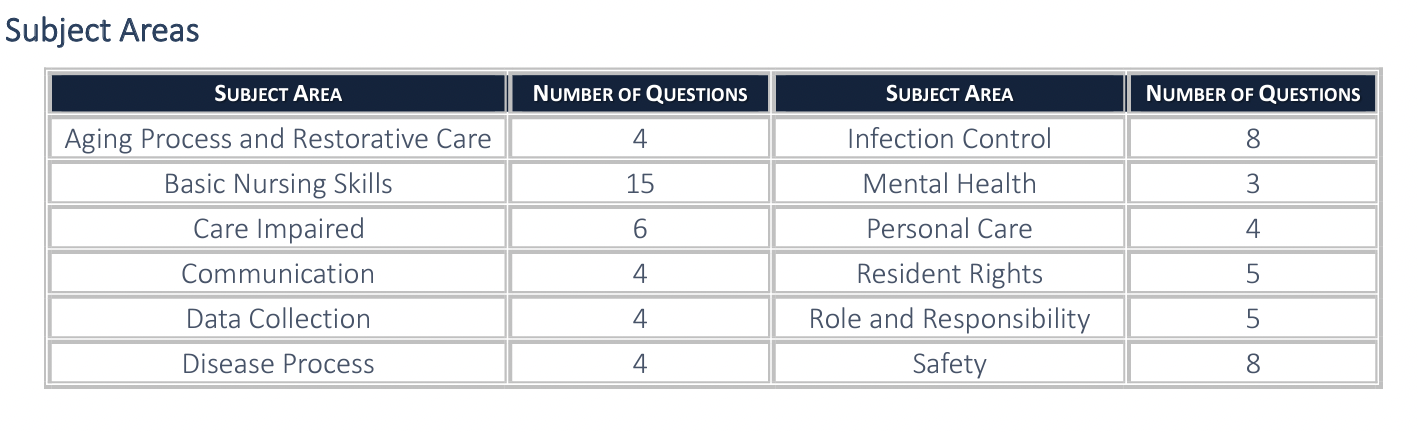 We can schedule in-person skills practice as needed
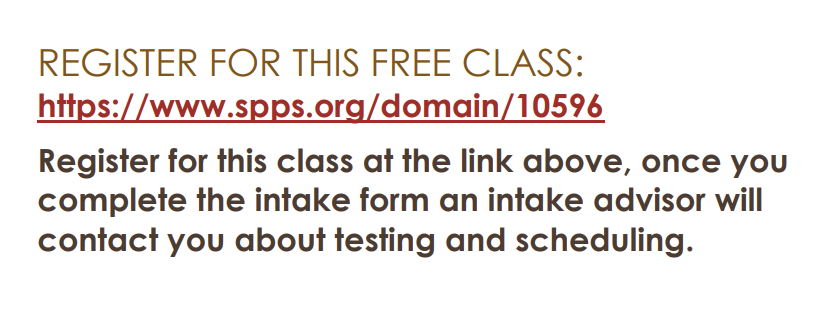 https://www.spps.org/domain/10596